CEOS WGCV-42 Working Group on Calibration & Validation
New generation meteorological satellite
May 16, 2017

Sioux Falls, SD
Topics
Topics

(1) Himawari 8 and 9 status 

(2) Himawari Monitor Products

(3) Airborne S-HIS GOES-R GOSAT intercomparison


We thank Miyamoto-san, Takahashi-san, and Okuyama-san of Japan Meteorological Agency (JMA).
New generation meteorological satellite
Himawari 8 and 9
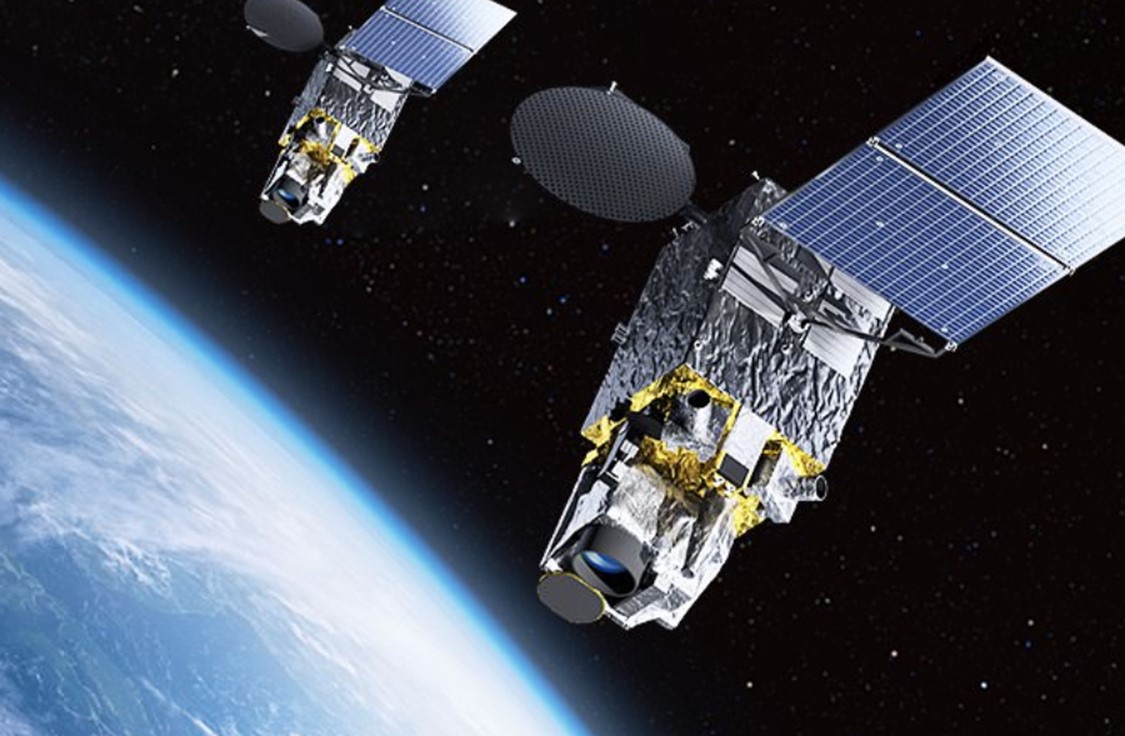 Himawari 8 (operational) 
Launched on Oct. 7, 2014
Operation started on July 7, 2015
After 2022, standby  


Himawari 9 (Standby)
Operational From 2022 to 2029
Launched on Nov. 2, 2016
AHI initial test completed in Feb. 2017
From Mar. 15, 2017, back up operation
Himawari 6, 7    >  Himawari 8, 9
Visible/NIR  1 band > 6 band, more frequent and higher spatial res.------ ex. aerosol  
IR 3 bands > 10 bands   ------ radiance comparison with spectrometer 
Products other than for weather forecast
Advanced Himawari Imager (AHI)
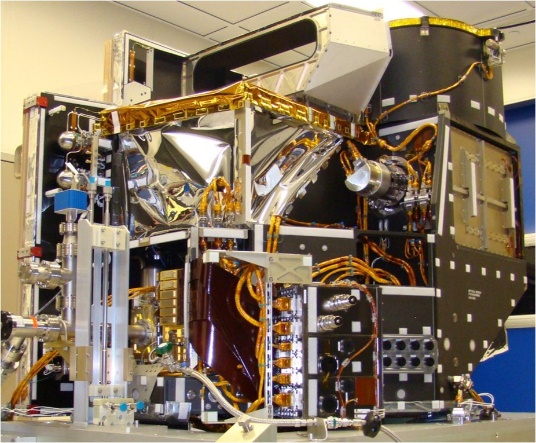 JMA homepage
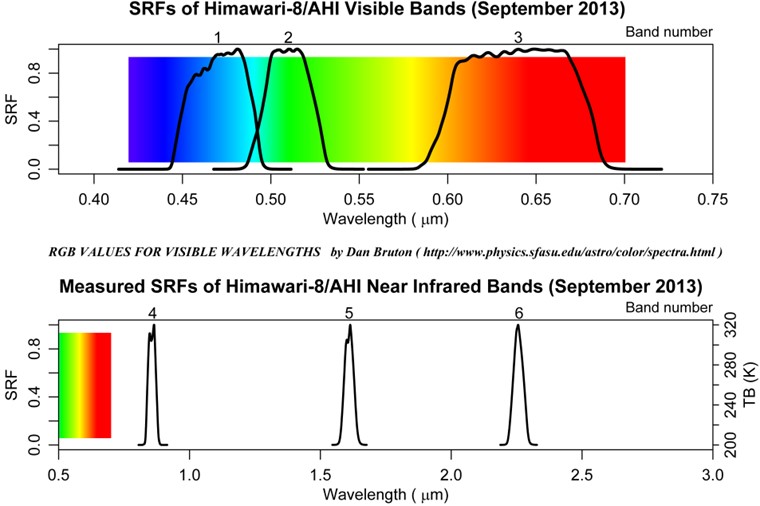 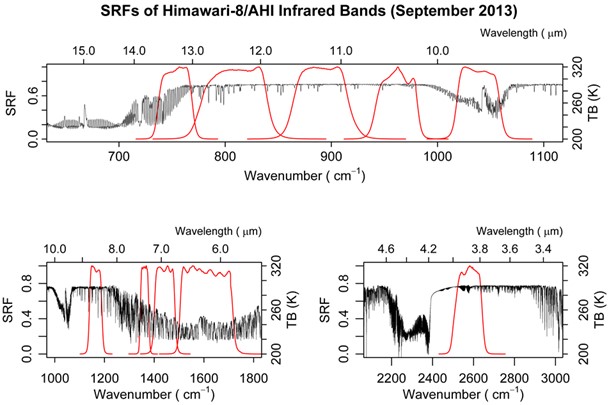 JAXA Himawari Products
Retrieval Algorithms are based on those developed for JAXA Earth Observation Satellite Projects. References are available at the web site. (http://www.eorc.jaxa.jp/ptree)
5
Himawari-8 Product : Aerosol and Hot Spot
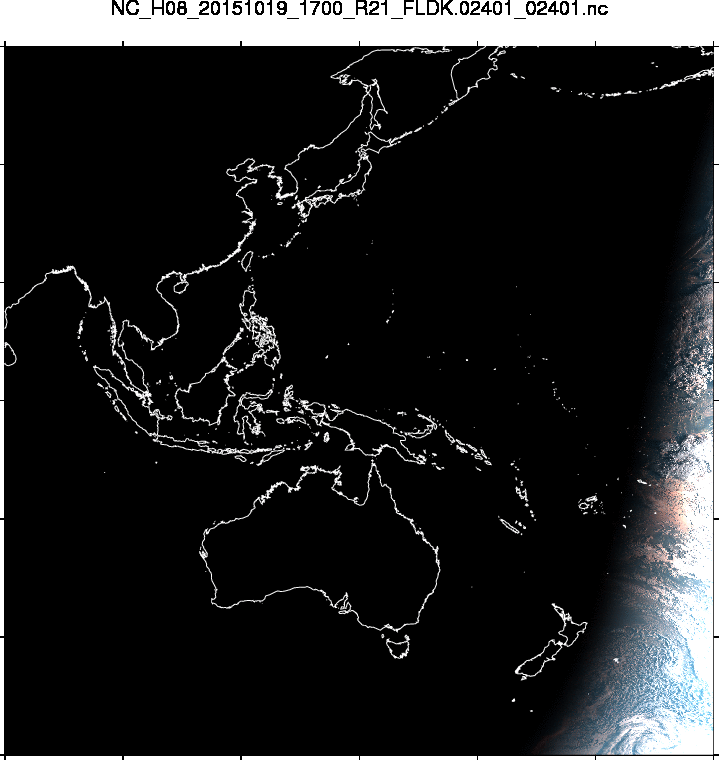 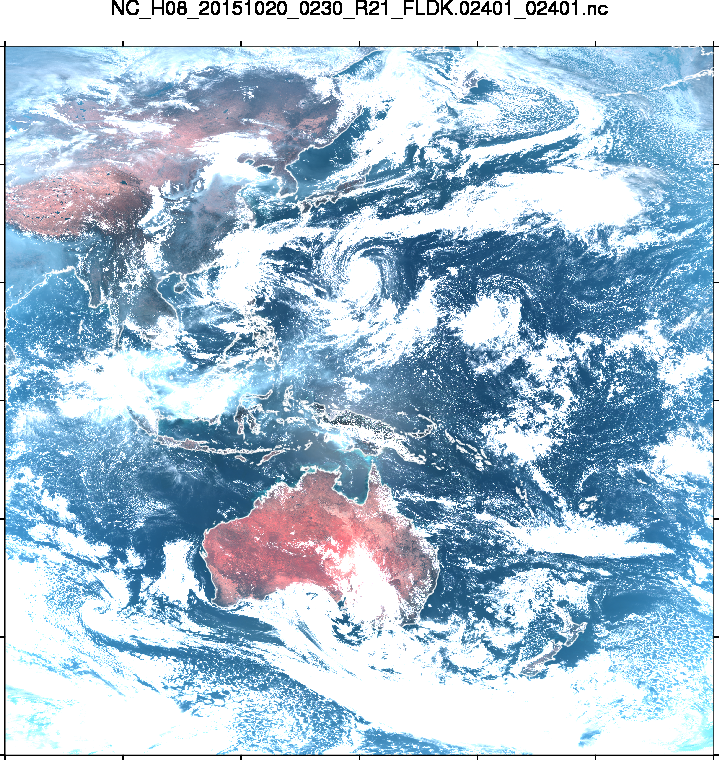 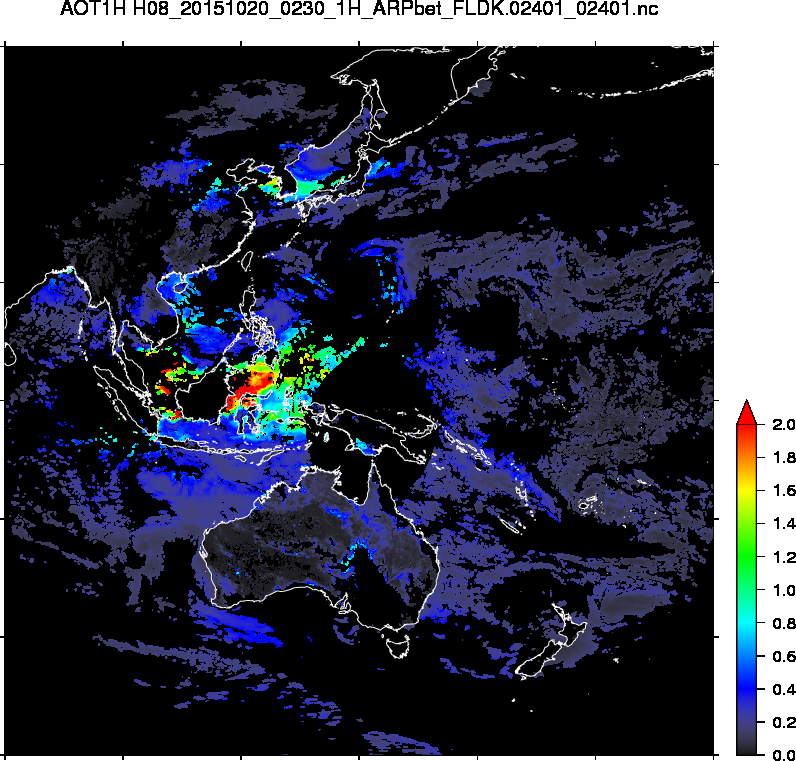 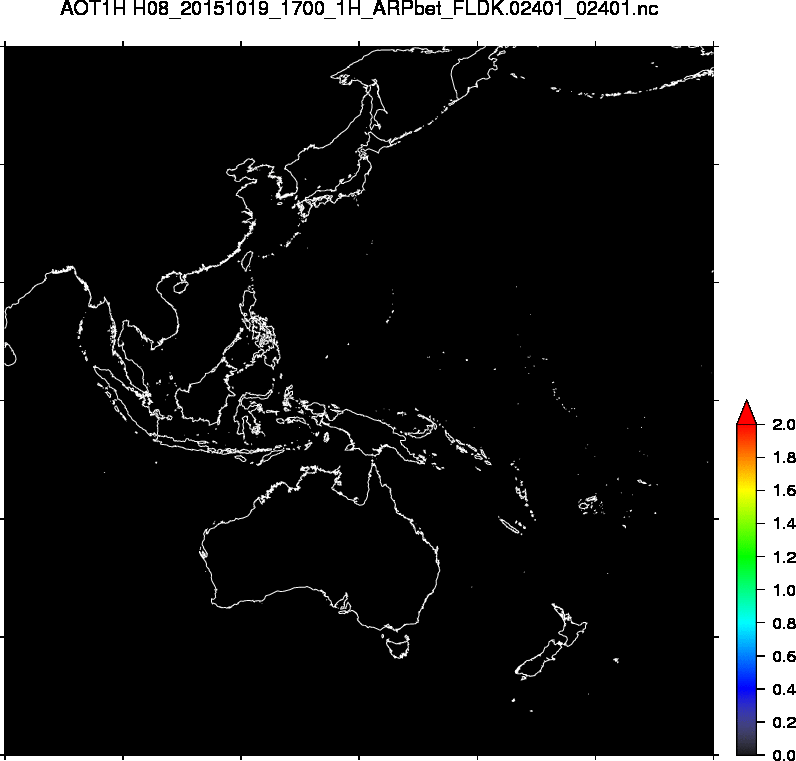 Aerosol Optical Thickness
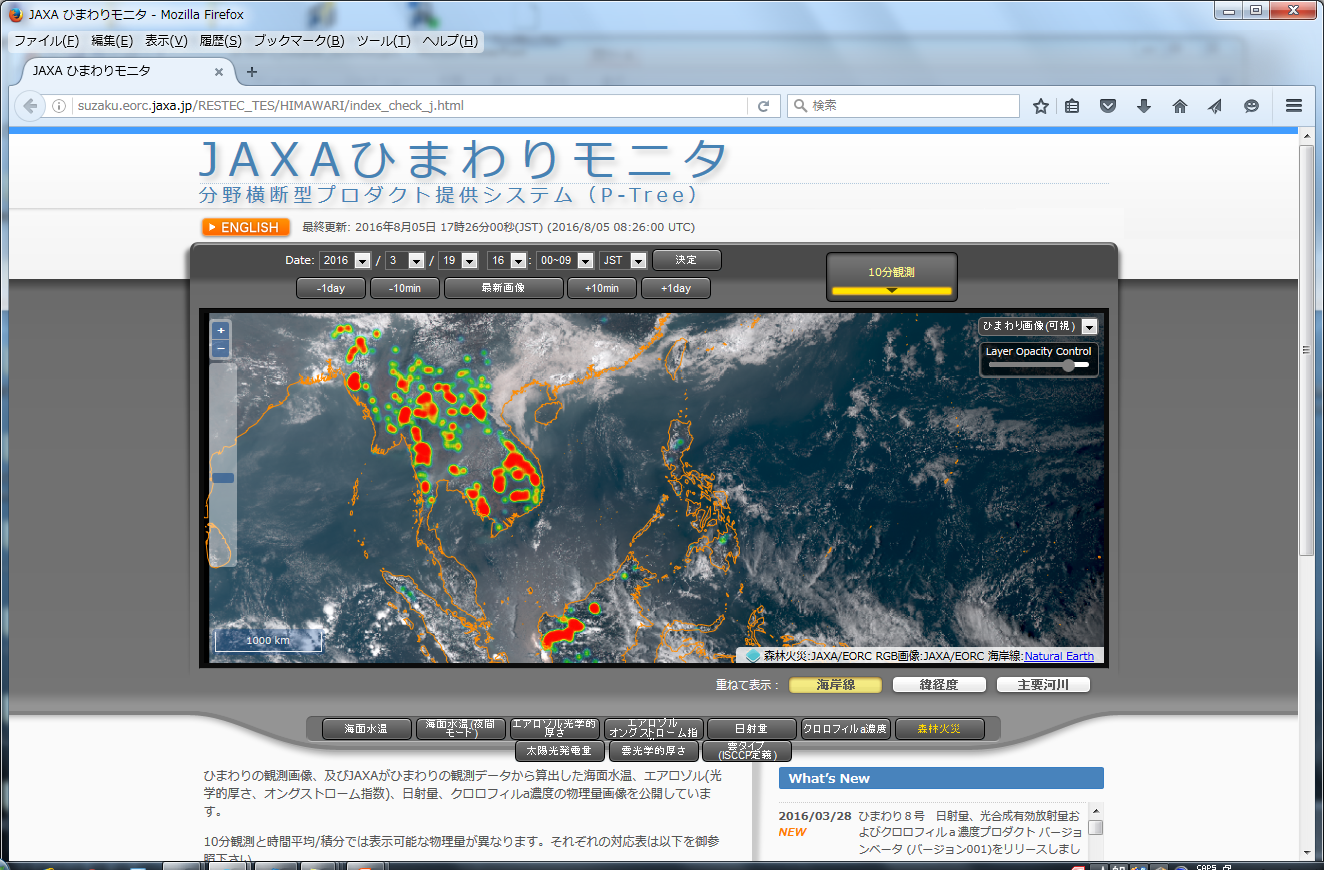 JAXA EORC applied the aerosol algorithm developed for JAXA LEO missions (GCOM-C, EarthCARE, GOSAT-2) to GEO Himawari-8
Wild fire in Borneo Island (Indonesia), atmospheric pollutant from Chinese continent and hot spot over Southeast Asia
Hot Spot Detection
6
Hot Spot on 2:00UTC 18 Oct 2015 by Himawari-8
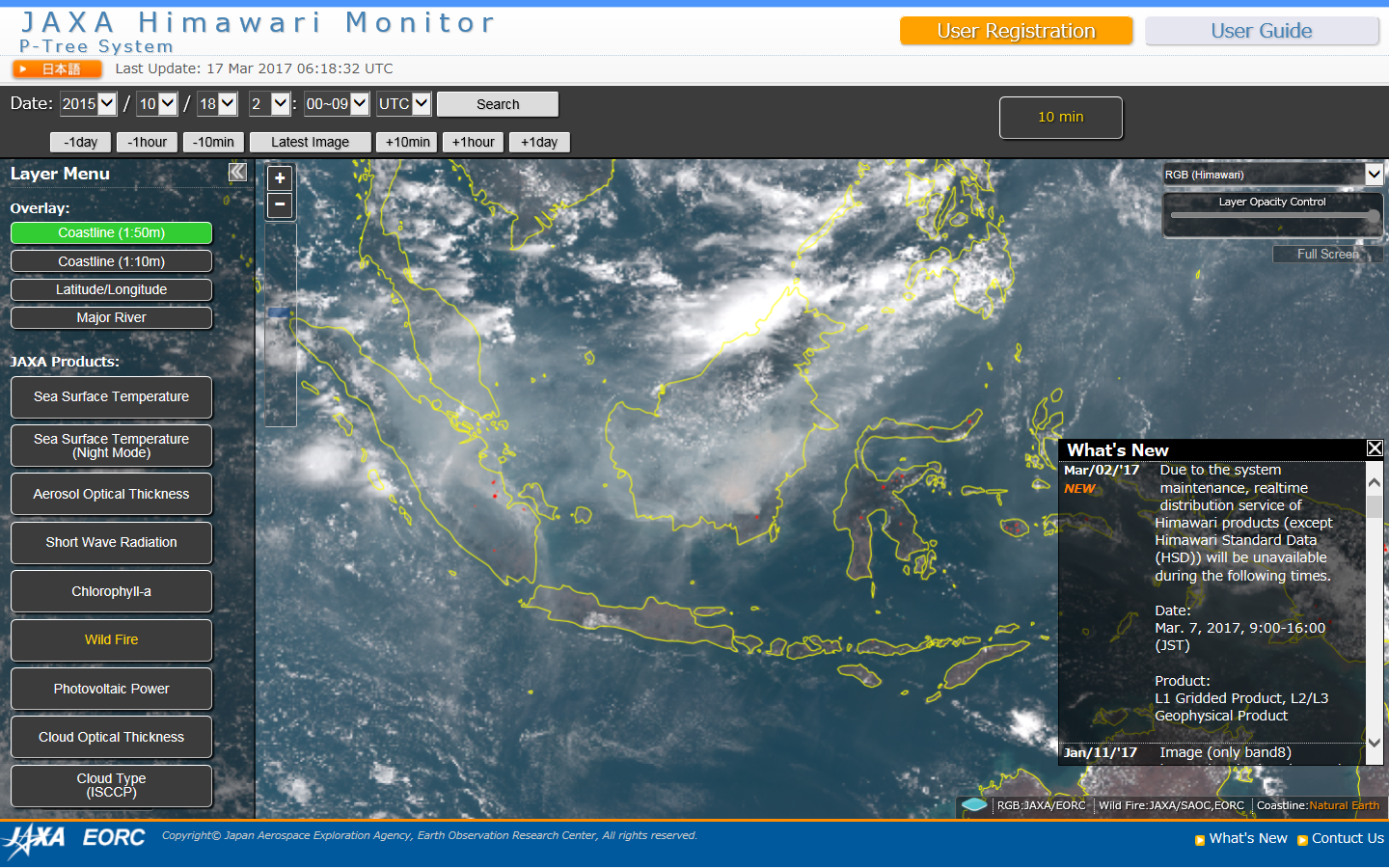 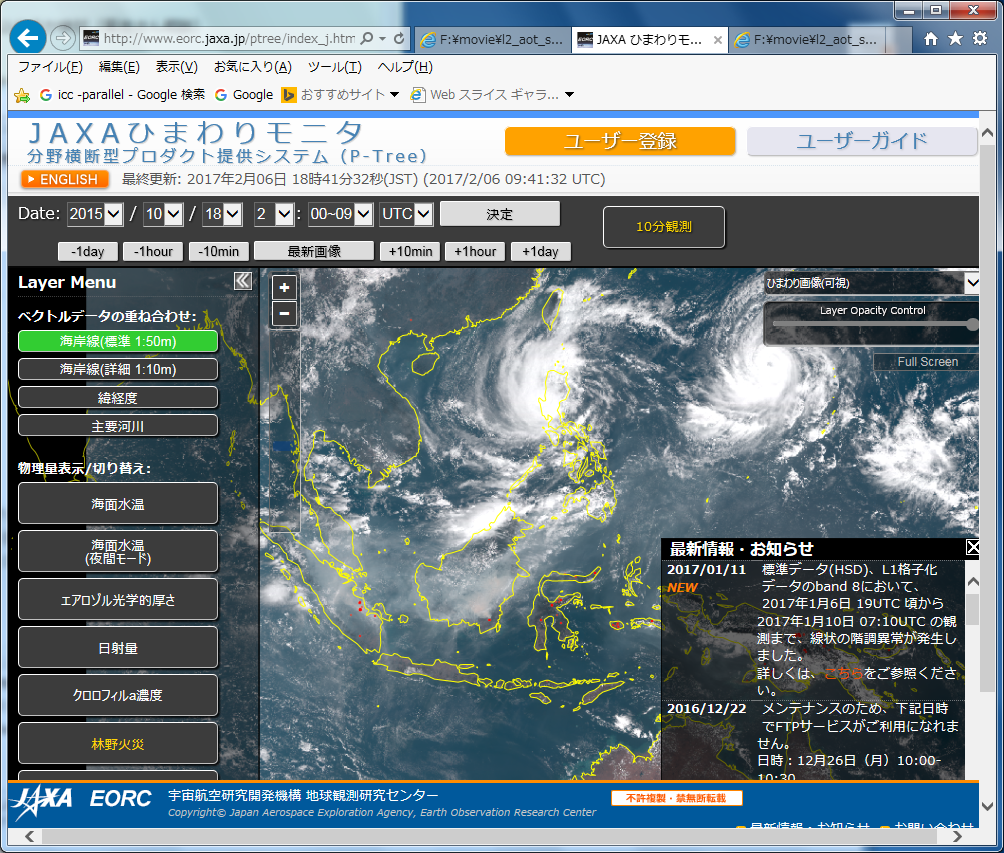 http://www.eorc.jaxa.jp/ptree/index.html
7
Dataset - Aerosol Products -
Two aerosol products:
　L2 Aerosol Properties
snapshot product, processed every 10 minutes
　L3 Aerosol Properties 
hourly-combined, strict quality control
processed every 1 hour (possible to process every 10 minutes if requested)

NetCDF4 format, 0.05 Equal lat-lon grid, full disk (Asia-Oceania)
Disseminated within approximately 1 hour after observation
Possible to provide extracted NetCDF/text data around South-East region
Note : aerosol cannot be derived at cloud pixels
8
Airborne S-HIS GOES-R GOSAT intercomparison
ABI Radiometer
GOES-R
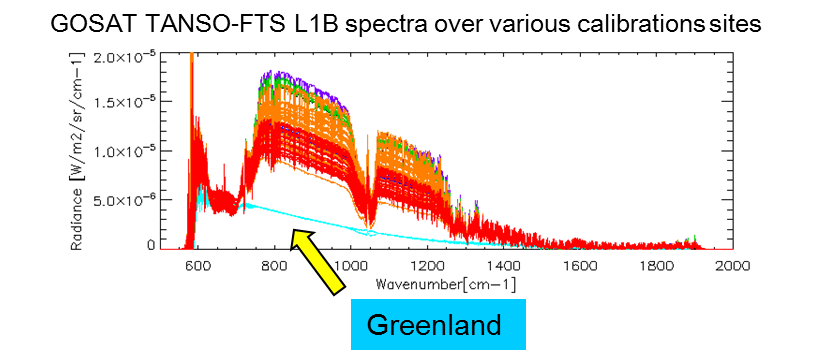 10 IR band
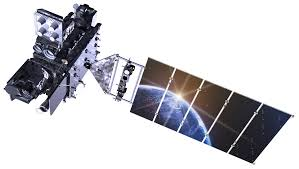 TANSO-FTS
GOSAT
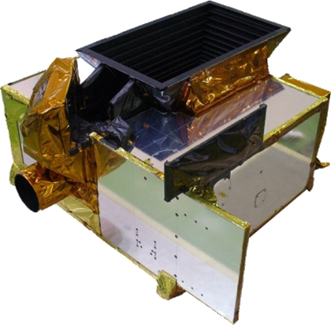 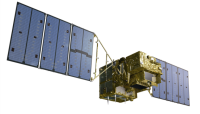 0.2 cm-1 res. FTS
Truncate operation to 0.5 cm-1
ER-2
0.5 cm-1 res. FTS
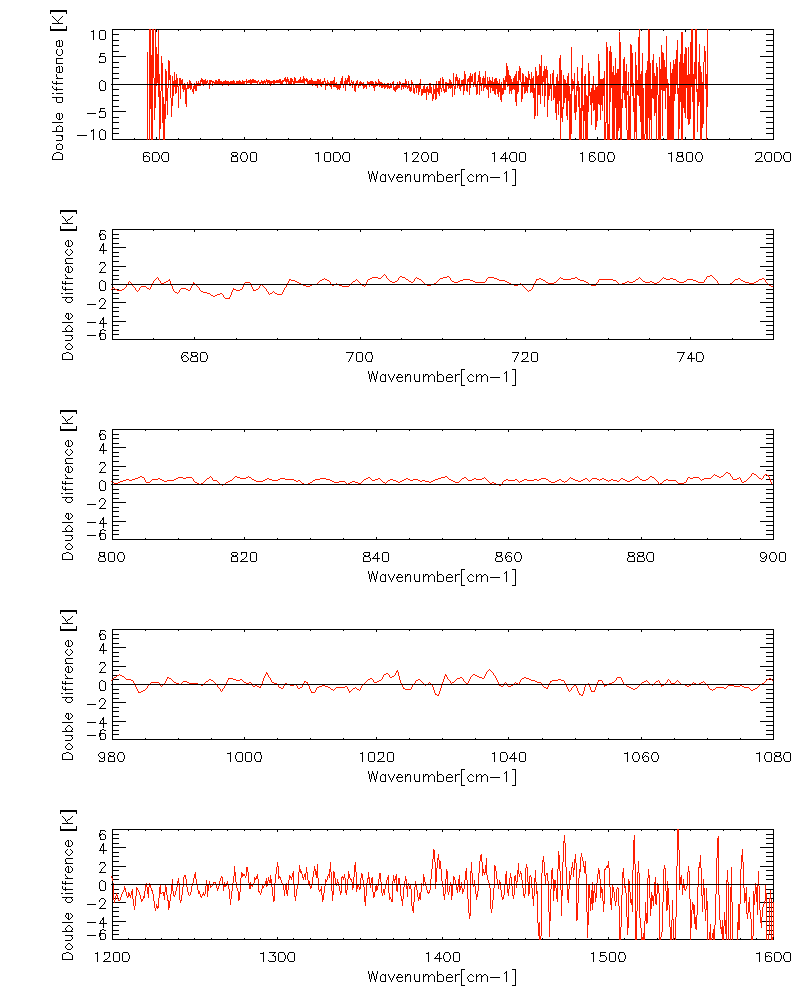 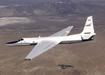 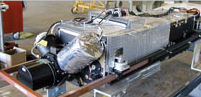 CH4
CO2
S-HIS
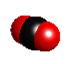 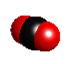 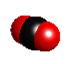 O3
Number of match up data were limited.
Radiometric Validation for Nonlinearity correction of wide dynamic range FTS
Consistency between surface, cold atmosphere and spectral surface emissivity
CH4
CO2
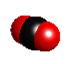 Gulf of Mexico (Night)
Sonoran Desert (Day)
March-April 2017, GOES-R Calibration
S-HIS GOES-R GOSAT campaign, March-May, 2017
Night flight over Gulf of Mexico
GOSAT
06:10:01
Night of April 13 Grid & Target (2 hours difference)
Clear sky night date
S-HIS
08:10:15
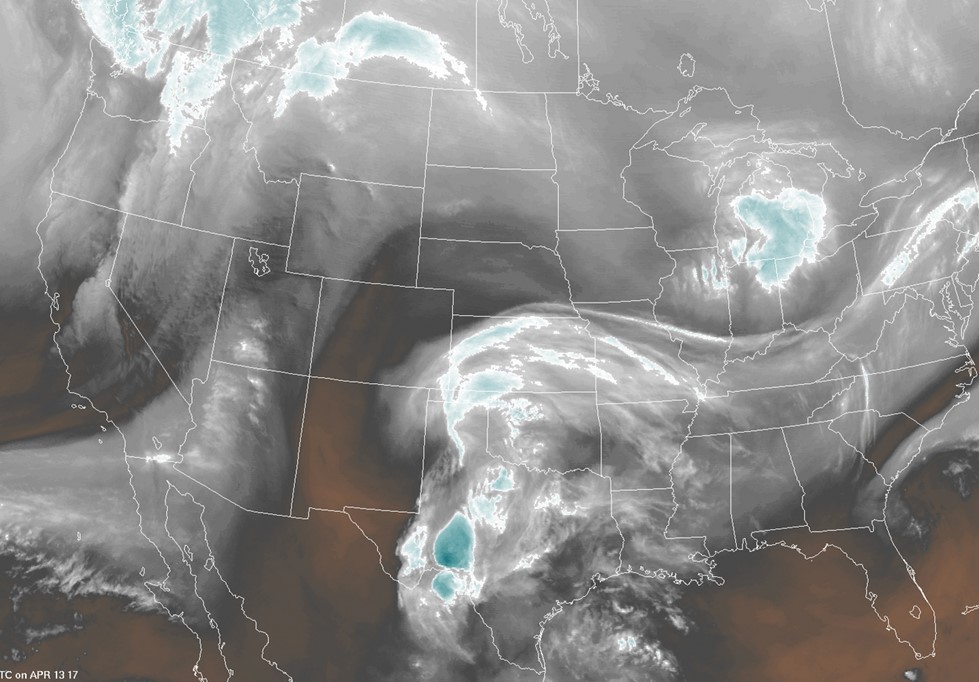 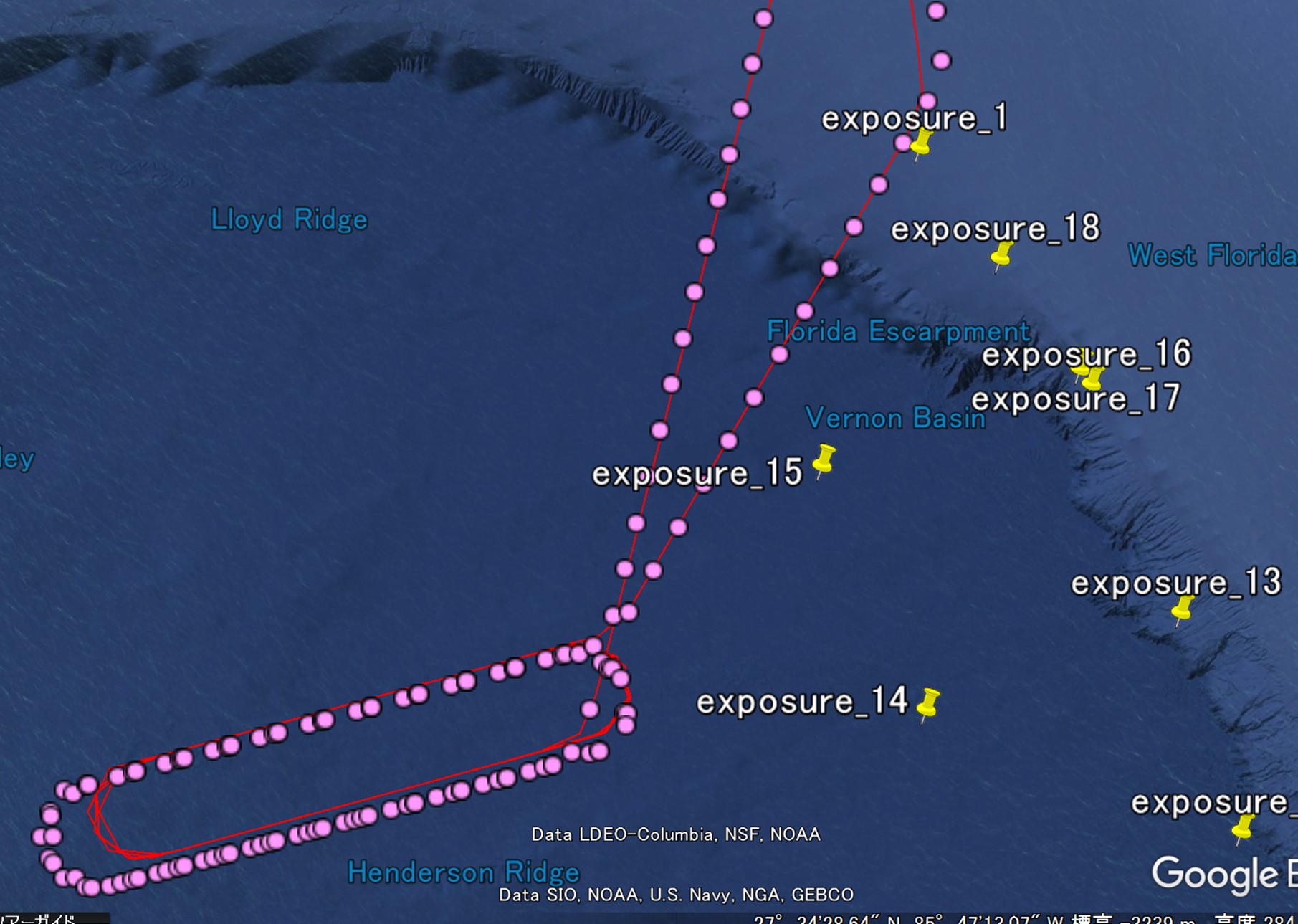 GOES-R
TANSO-FTS
S-HIS
The analytical results of cross-calibration will be presented in the next meeting.